SKOŘÁPKATÉ OVOCE - skořápkoviny
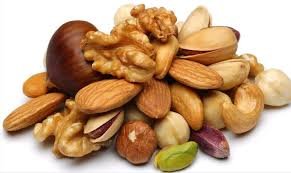 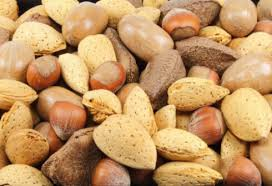 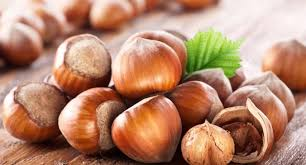 ZÁSTUPCI
Ořešák vlašský 



Líska obecná



Kaštanovník jedlý



Mandloň obecná
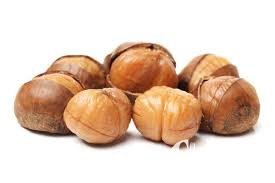 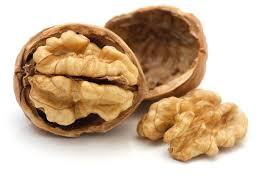 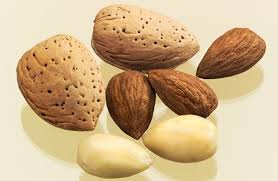 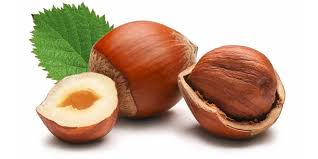 Obecná charakteristika
Plody jsou během růstu uzavřeny v zeleném polodužnatém oplodí
V době dozrávání oplodí praská a plody vypadávají
Plody mají užitkovou část jádro (to jíme) kryté pevnou skořápkou (tu musíme rozlousknout)
Jádra obsahují mnoho bílkovin, olejů, vitamínů a škrobů – jsou strašně moc ZDRAVÉ!!!
STAVBA OŘECHU
Zelené polodužnaté
			 oplodí										Jedlé jádro 
Skořápka s jedlým jádrem    	 chráněné skořápkou
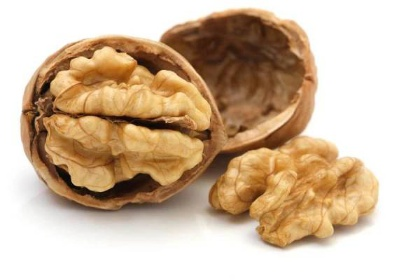 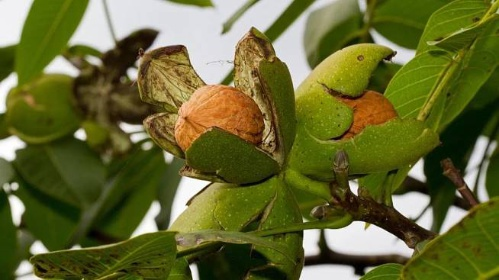 Ořešák královský – vlašský ořech
Jádro je jedlé a chutné.
Po sklizni se ořechy suší kvůli plísním.
Náš největší ovocný strom dožívající se až 100 let.
Pochází z východních zemí. 
Dřevo je vhodné na výrobu nábytku. 

Strom: 	výška 20 – 30 m
Plod: 	oříšek (skořápka + jádro)
Květ: 	nevýrazný
List: 	opadavý, složený, 
		lichozpeřený
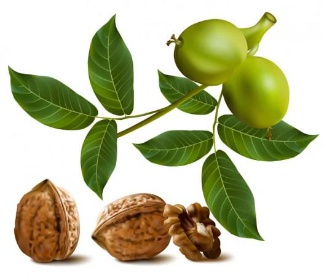 Líska obecná – lískový oříšek
Je to keř, který najdeme podél úvozových cest, na krajích lesů nebo i v zahradách.
Snáší znečištěné ovzduší. 
Plodem lísky je oříšek umístěný v zeleném obalu (punčošce). 
Můžeme se setkat i s lískou tureckou, jedná se však o strom s nevýznamnými plody

jehněda
			
			
			punčoška

Výška: 	asi 4 m (8 m)	
Plod: 	oříšek
List: 		opadavé, mírně chlupaté, 
vejčité až kulaté s hrotem na konci
Květ: 	jehnědy
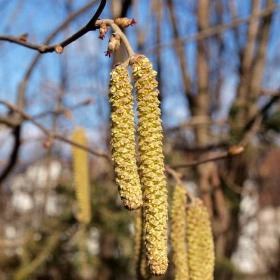 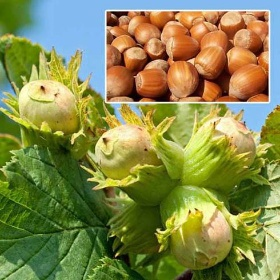 ˇKaštanovník jedlý – jedlý kaštan
Daří se mu nejlépe na teplých svazích. 
Dřevo má těžké, pevné a tvrdé. 
Plody jsou pochoutkou, v zimě se prodávají jako pečené kaštany. 






Strom: 	20 – 25 m, koruna vejčitá, dožívá se až 1000 let
List: 	opadavý, podlouhlý, ostře pilovitý, svrchu 			tmavě zelený, rub světle zelený
Plod: 	pichlavé oplodí, uvnitř jedlé semeno tmavě 		hnědé
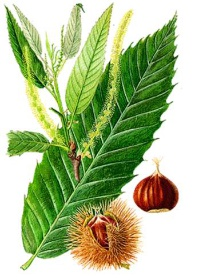 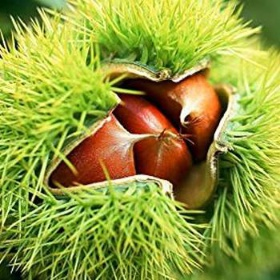 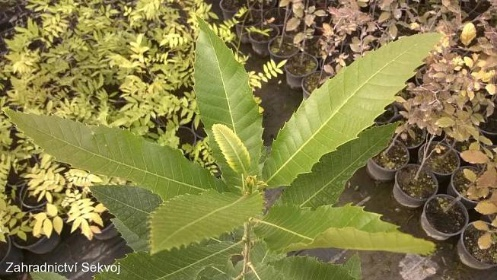 Mandloň obecná - mandle
U nás se téměř nepěstuje, velice náročná na teplo, pěstuje se jen v nejteplejších vinařských oblastech
Jádra se konzumují syrová nebo se tepelně zpracovávají (mléko). Pecky se využívají na výrobu léků. Z tvrdého dřeva se vyrábějí kvalitní dýhy, olej slouží ke kosmetickým účelům.
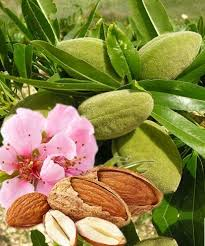 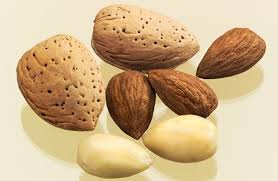 Otázky:
Uveďte zástupce skořápkovin (4)
Který ořech má punčošku?
Jak se jmenuje jedlá část ořechu?
Která skořápkovina se u nás téměř nepěstuje?
Proč bychom měli jíst ořechy?
Který strom má lichozpeřené listy? 
Plody kterého stromu můžeme v období Vánoc ochutnat pečené na Staroměstském náměstí ?